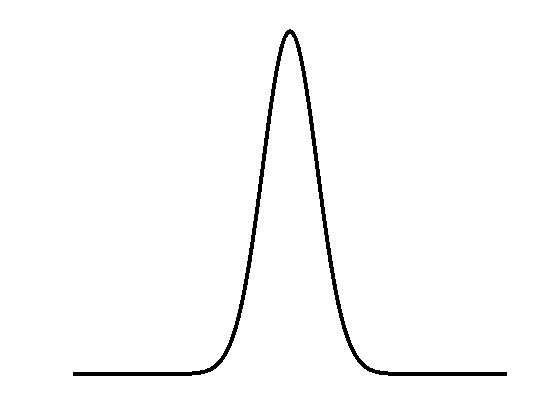 Paquete de ondas
Paquete gaussiano:
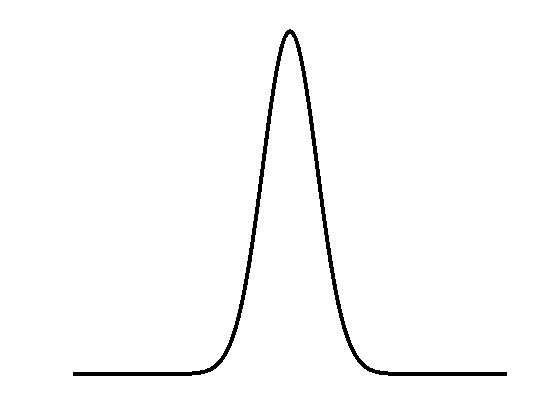 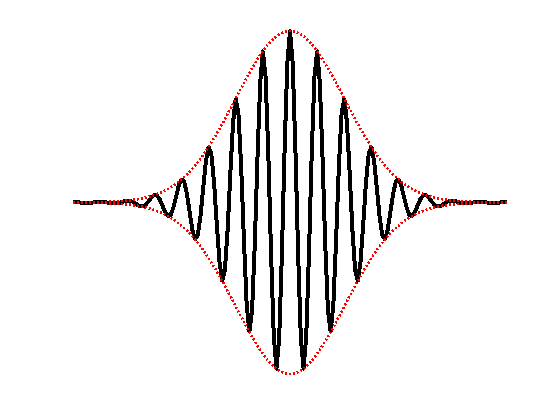 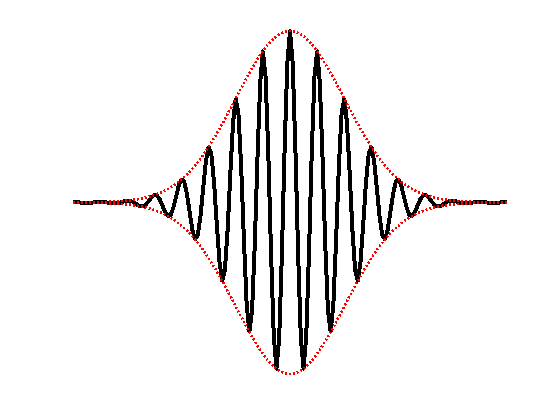 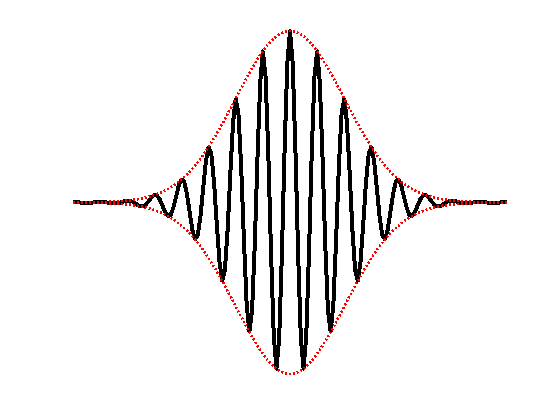 a) Energía cinética
Energía de la onda de gravedad
b) Energía potencial
Energía de la onda de gravedad
Como estamos suponiendo el fluido incompresible, no hay energía potencial asociada al trabajo necesario para deformar un elemento de volumen del fluido. La energía potencial en este ejemplo es debida a la energía potencial gravitatoria debido al movimiento de masa en la superficie del fluido.